Chapter 3 – The cell
The Biological World – Building Blocks
Objectives:
To give students an understanding of the term cell
To help students understand the characteristics of life 
To help students name the parts of the microscope and explain 	how it is used
To help students investigate the structures of plant and animal 	cells and relate them to their functions
To show students how to prepare glass slides to observe under 	the microscope
Keywords:
Cell
Characteristics of life
Eyepiece
Microscope
Objective lens
Fine focus wheel
Coarse focus wheel
3.1 Cells
Cells
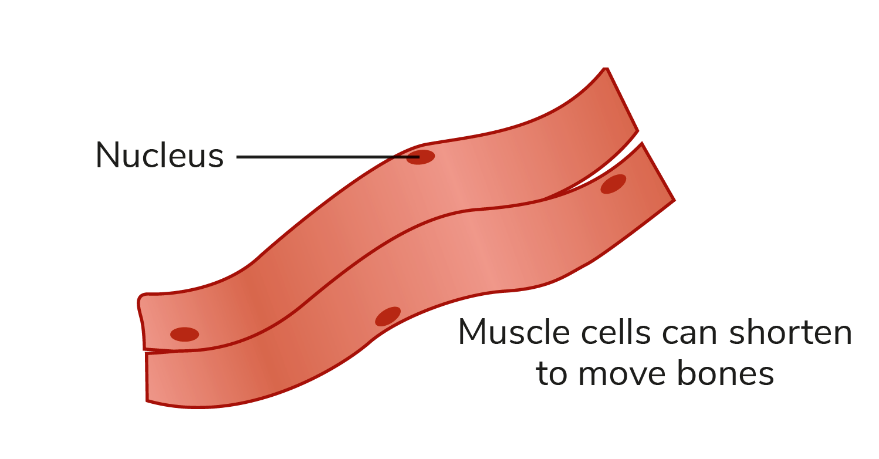 The word cell was first used by Robert Hooke in 1665.
A cell is the smallest working unit of a living thing (organism).
Cells come in all shapes and sizes, depending on the role they play in an organism.
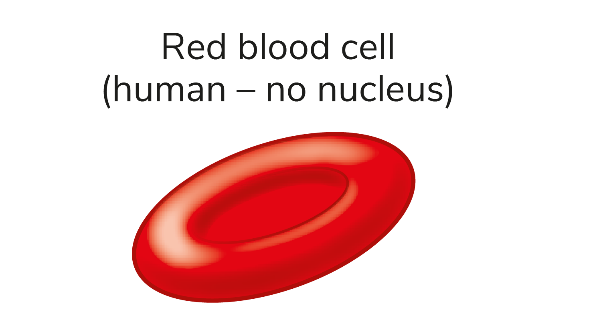 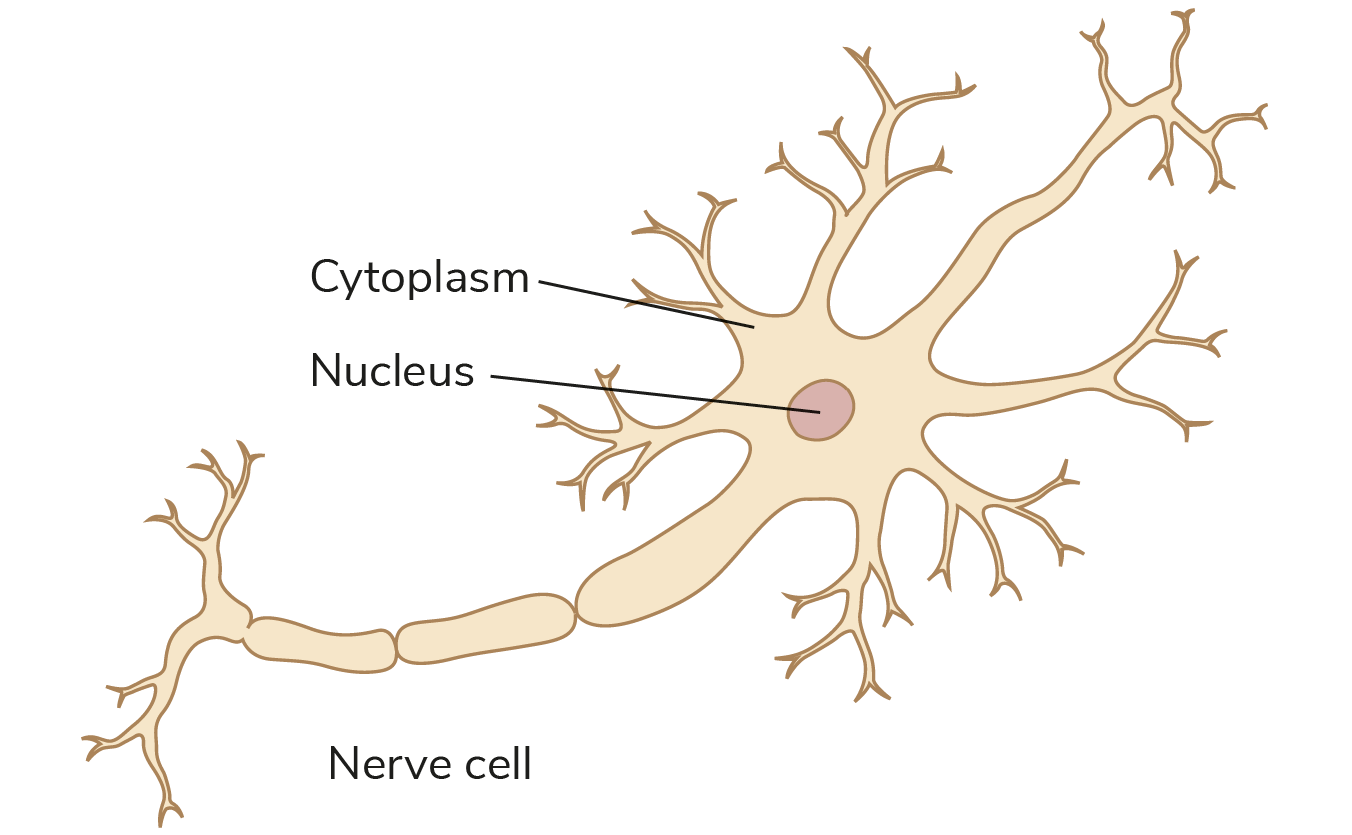 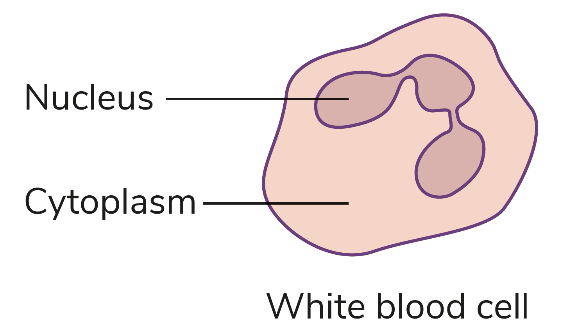 Cells
All living things are made of cells.
Some are unicellular (made of just one cell, for example bacteria).
Some are multicellular (made of many cells, for example humans).
3.2 The characteristics of life
The characteristics of life
All living things have the following characteristics:
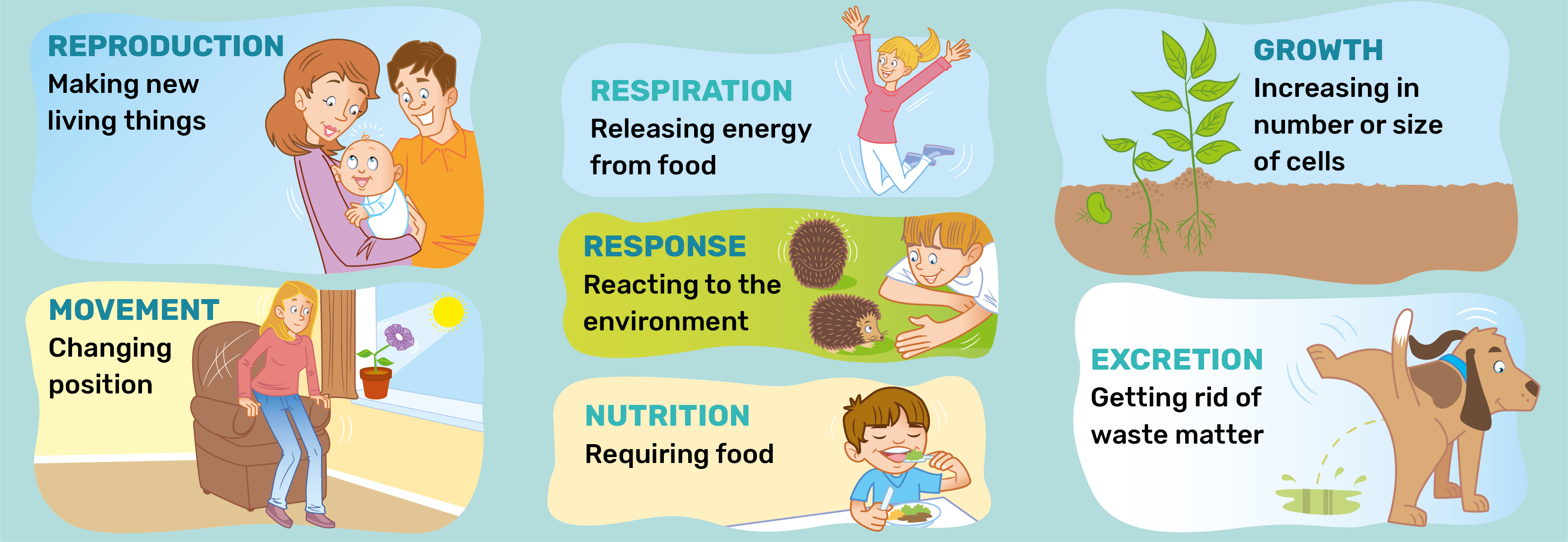 3.3 The microscope
The microscope
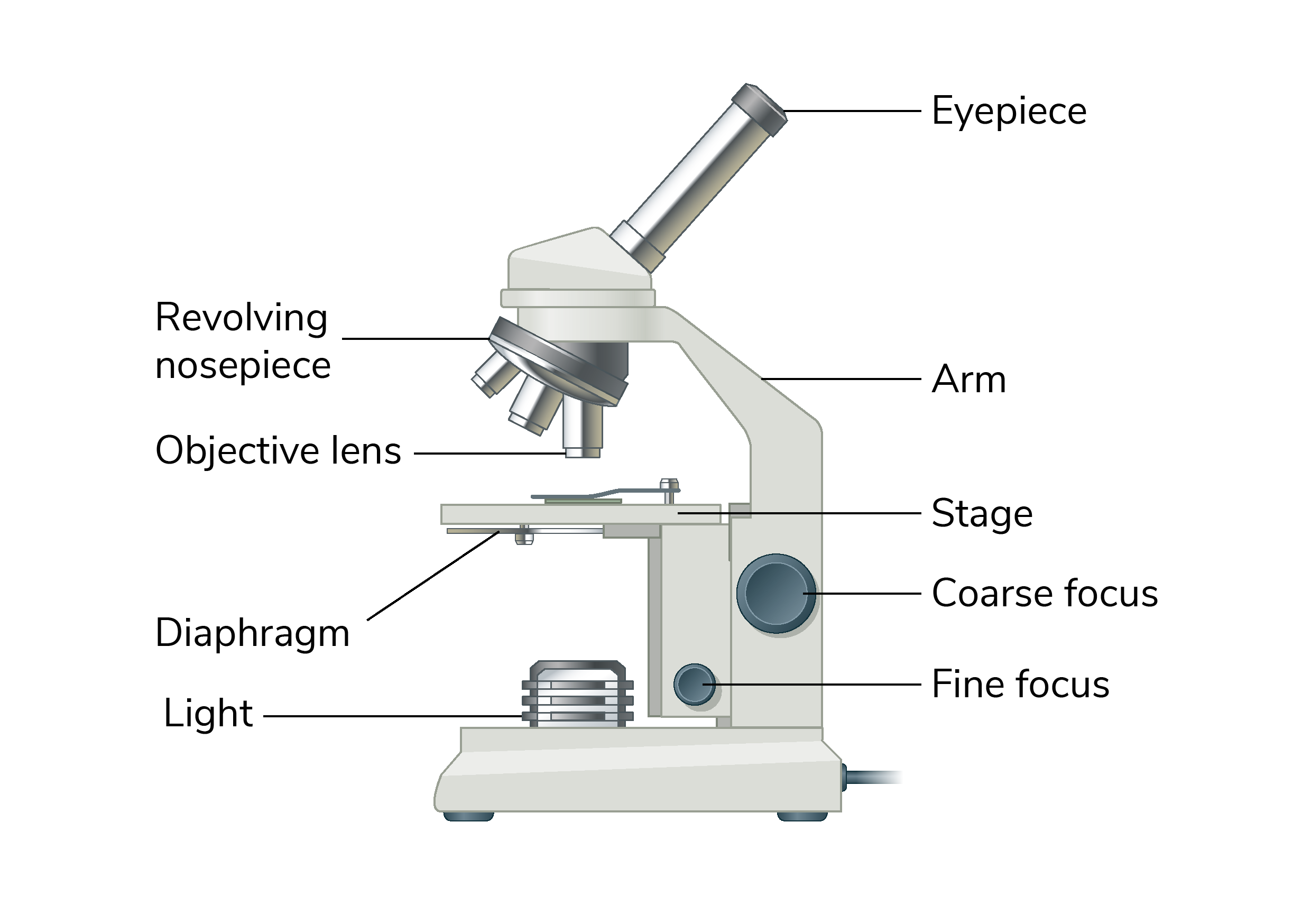 Light microscopes are used in school laboratories to see tiny objects more closely. Light shines up through the object you are observing, and lenses are used to magnify the object.
A scanning electron microscope is used to see tiny cell structures in great detail.
Parts of the microscope
Calculating magnification
Eyepiece lens × Objective lens  = Total magnification
Q:	What is the total magnification of the object when the lowest power objective lens is used?
Q: What is the total magnification of the object when the middle power objective lens is used?
Q: What is the total magnification of the object when the highest power objective lens is used?
3.4 The animal cell
Parts of the animal cell
Q: What stain is used to view animals cells more clearly under the microscope?
Q: Where could you obtain a sample of animal cells to view under the microscope?
3.5 The plant cell
Parts of the plant cell
Q: What stain is used to view plant cells more clearly under the microscope?
Q: Where could you obtain a sample of plant cells to view under the microscope?
Diagrams of the animal and plant cell
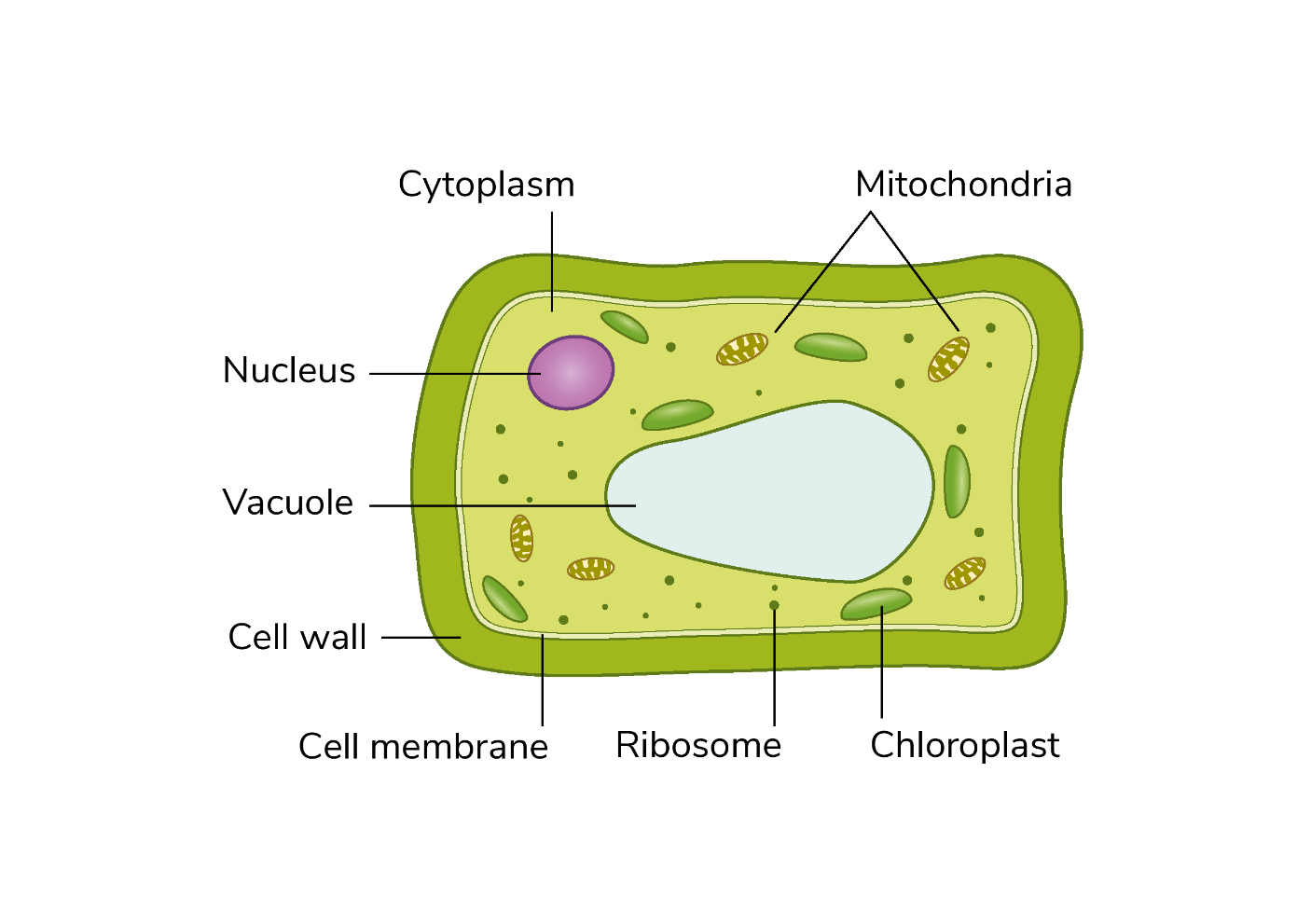 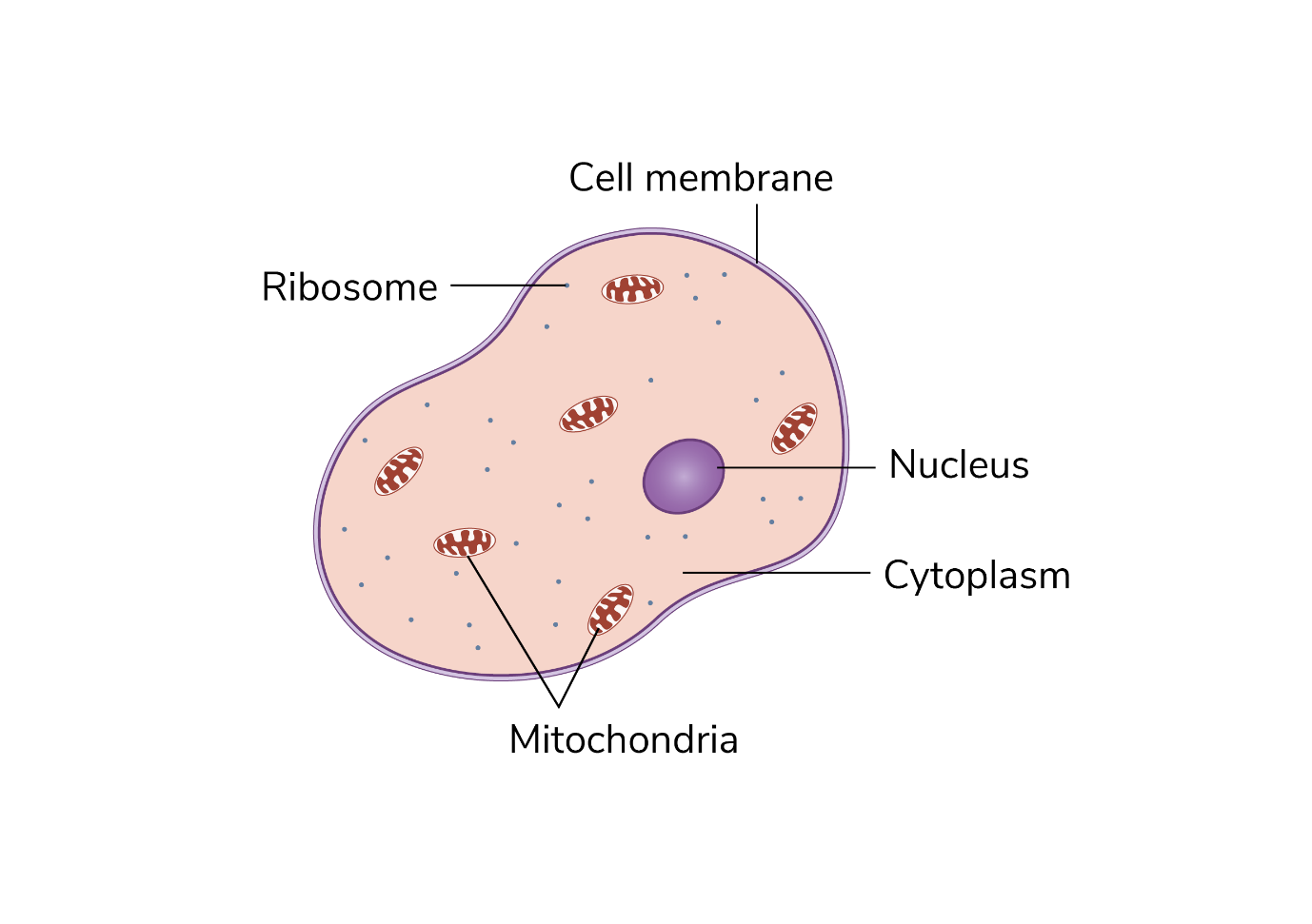 An animal cell
A plant cell
Learning outcomes: ‘Now I am able to…’
Tick
List and explain the characteristics of life.
Name the parts of a light microscope. 
Describe how to use a light microscope.
Draw and label an animal cell to include the cell membrane, cytoplasm, nucleus, mitochondrion and ribosome.
Name the structures in an animal cell and state their functions.
Describe how to prepare a slide to observe animal cells under a microscope.
Learning outcomes: ‘Now I am able to…’
Tick
Draw and label a plant cell to include the cell wall, cell membrane, cytoplasm, nucleus, mitochondrion, ribosome, chloroplast and vacuole.
Name structures in a plant cell and state their functions.
Describe how to prepare a slide to observe plant cells under a microscope.
State the differences between plant and animal cells.